Арбитраж при ОЮЛ «Союз предпринимателей Казахстана»
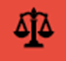 Краткое описание и преимущества применения арбитражной оговорки


leaubk.com
1
ОЮЛ «Союз предпринимателей Казахстана»:
ОЮЛ «Союз предпринимателей Казахстана» было создано в 2006г. С основным видом деятельности разрешение споров посредством третейского суда (арбитража).С начала работы мы наработали большой опыт по эффективному и быстрому разрешению споров.Арбитраж при ОЮЛ «Союз предпринимателей Казахстана» является соучредителем и членом Арбитражной палаты Казахстана. Наши арбитры участвуют в разработке нормативно-правовых актов касательно поддержки развития арбитражного разбирательства в Казахстане.Мы являемся лидирующим арбитражем, среди дислоцированных в г. Астана.Настоящей презентацией мы предлагаем ознакомится с преимуществами, которые даёт оговорка на наш арбитраж.
2
Зачем нужна арбитражная оговорка на арбитраж при ОЮЛ «Союз предпринимателей Казахстана»?
- Для ускорения рассмотрения споров и упрощения работы с должниками;- Для уменьшения затрат связанных с ведением дел в государственных судах;- Для узаконения некоторых правоотношений, когда спор решен, но требуется зафиксировать результат.
3
Почему рассмотрение спора в нашем арбитраже быстрее чем в государственном суде?
Потому что мы практикуем быстрое рассмотрение споров, для сравнения приведем таблицу, с указанием сроков рассмотрения дел в государственном суде и нашем арбитраже:
4
Как видно, что спор в нашем арбитраже рассматривается гораздо быстрее.
За счет чего достигается экономия, при рассмотрении спора?
За счет снижения затрат на  время и пошлины:В нашем арбитраже предусмотрено понижение ставки арбитражных сборов, в зависимости от суммы иска, приведем сравнительный график затрат на государственную пошлину и арбитражного сбора:по горизонтали сумма иска, по вертикали сумма пошлины, в тенге
5
Возможно ли отменить решение Арбитража? Можно ли уклонится от исполнения решения арбитража?
Законом  предусмотрена  возможность  отмены  решения  арбитража  в  случае  нарушении  процедуры рассмотрения  спора ,  однако  как  показывает  наша практика,  решения   Арбитража  при  ОЮЛ «Союз предпринимателей   Казахстана  практически  не  отменяются.        Решения  арбитража  обязательны к исполнению как на территории РК так и в 157 странах мира являющихся участниками Европейской конвенции о внешнеторговом арбитраже и Конвенция о признании и приведении в исполнение иностранных арбитражных решений (Нью-Йорк, 1958 год) (Нью-Йоркская конвенция).         На решение арбитража выносится исполнительный лист, который обязателен для исполнения.          Для того что бы не быть голословным , приведем статистику Верховного суда РК за первые 5 месяцев  2017г.:          За вынесением исполнительного листа на решения различных арбитражей г. Астана поступило 36 обращений, из них  рассмотрено 16, удовлетворено 13, при этом  обращений о вынесении исполнительного листа на решения Арбитража при ОЮЛ «Союз предпринимателей Казахстана» было 9 и все заявления были удовлетворены.           Понятно, что любое решение может быть отменено, но этого можно избежать, соблюдая порядок рассмотрения спора, чего мы и придерживаемся получая положительную статистку*. * На момент издания презентации, по итогам 2016-2017г. у Арбитража при ОЮЛ «Союз предпринимателей Казахстана» не было: отмен решений, отказов в выдачи исполнительного листа или определений о наложении ареста.
6
Можно ли арестовать имущество ответчика?
В арбитраже допускается наложение ареста на имущество ответчика, существует два варианта:	1. Арбитраж выносит определение об обеспечении иска, далее истец обращается в государственный суд, который легализует определение.	2. Можно напрямую обратится в государственный суд, который вынесет соответствующее определение минуя арбитраж.	И в первом и во втором случае, соответствующее определение выносится немедленно.
7
Легализация отношений
Иногда сторонам нужно легализовать отношения, путем закрепления в решении суда, мы можем оказать такую помощь и вынести соответствующее решение,  сохранив принцип конфиденциальности.	Данное решение не будет опубликовано, или передано третьим лицам.	Отменить данное решение будет невозможно.	Решение будет вынесено в максимально сжатые сроки.
8
Рекомендуемая АРБИТРАЖНАЯ оговорка:
«Все споры, разногласия, требования, возникающие из данного договора или касающиеся его нарушения, прекращения, недействительности, подлежат окончательному разрешению в Арбитраже при ОЮЛ "Союз предпринимателей Казахстана"  в соответствии с его Регламентом»
9
Более подробно с услугами оказываемыми 
ОЮЛ «Союз предпринимателей Казахстана» 
можно ознакомится на сайте: http://leaubk.com наша страничка на Фейсбук: http://facebook.com/leaubk
Наши контакты:010001, г. Астана, пр. Кабанбай батыра, дом 6/1, бизнес центр «Каскад», оф. 21/1телефоны: +7 (7172) 925 222, 925 558, 925 333e-mail: union.main@gmail.com
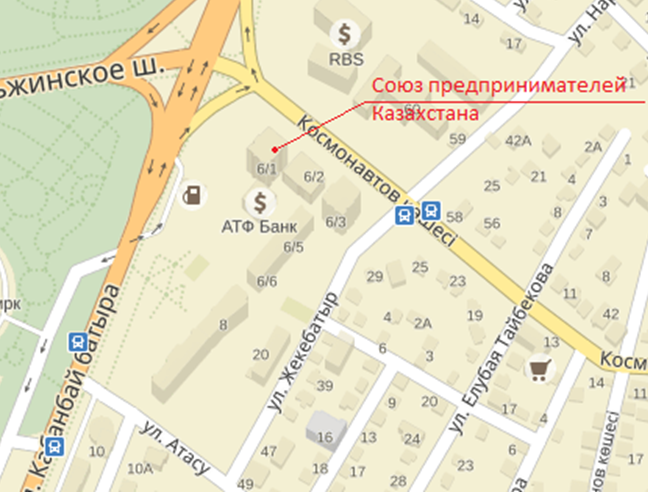 10